Speed Poster.
Advanced Laser Synchronization at REGAE.
Mikheil Titberidze
4th ARD ST3 Workshop
Berlin, 13-17 July 2016
Speed Poster.
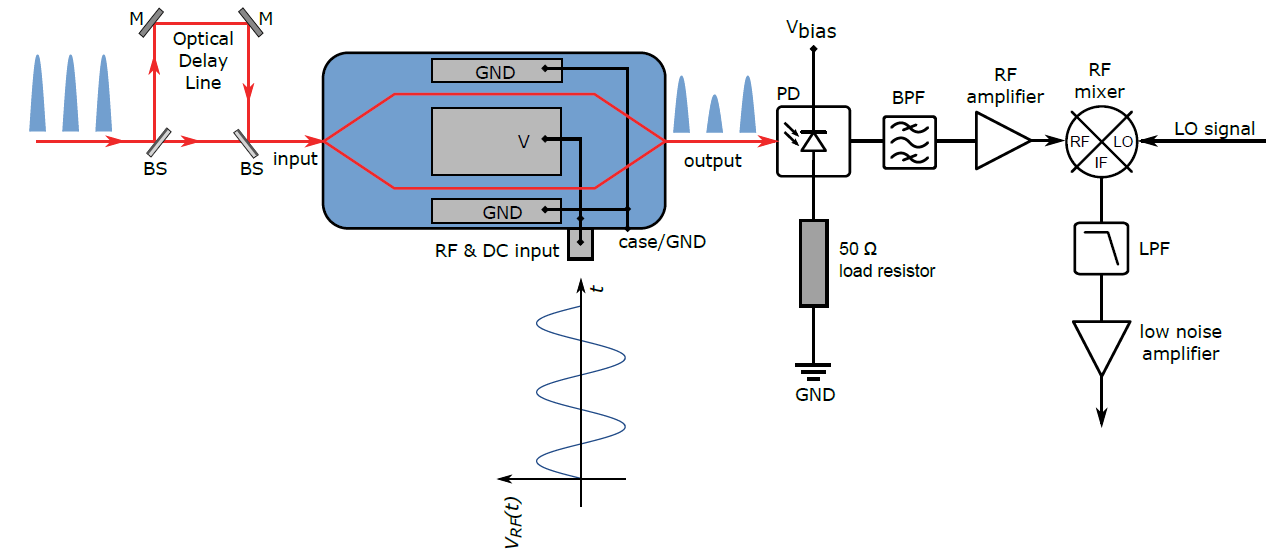 The main idea is to convert the relative timing error between the RF reference and Laser pulses to amplitude modulation of the optical pulses using the MZM.
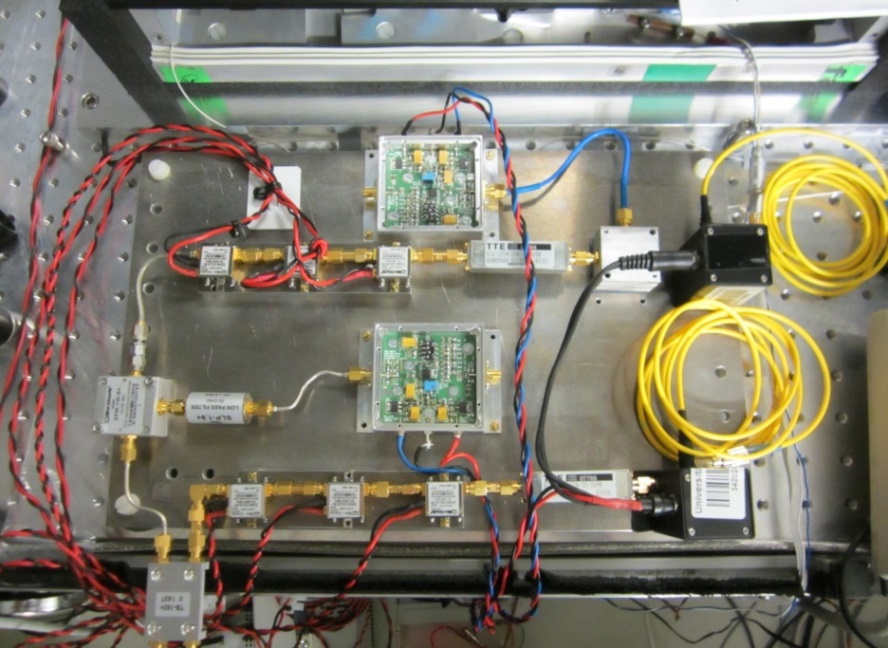 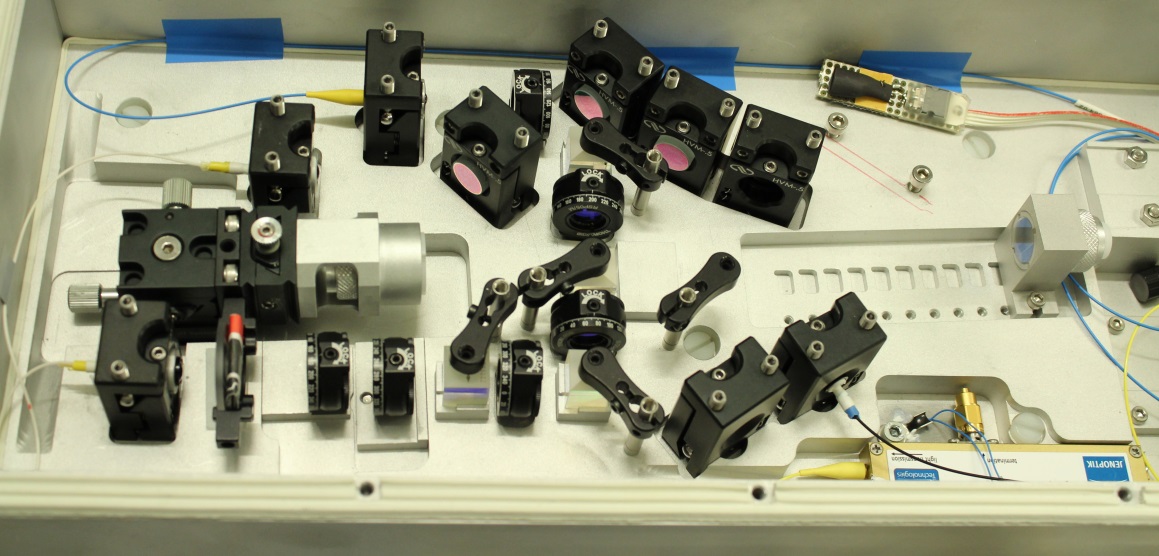 Speed Poster.
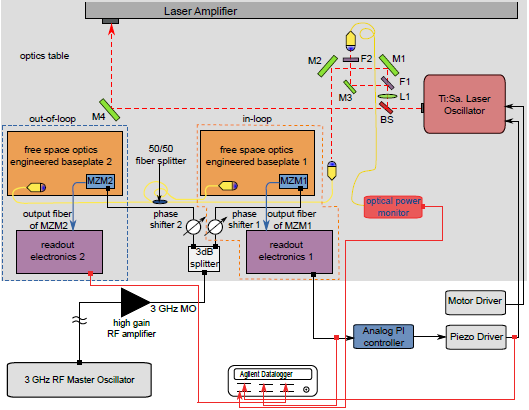 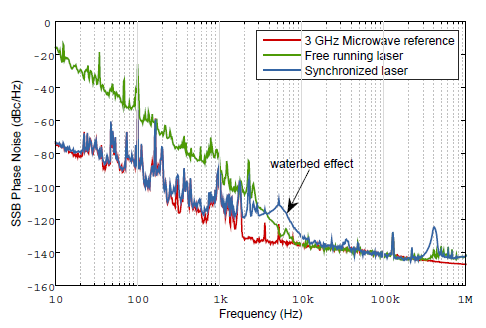 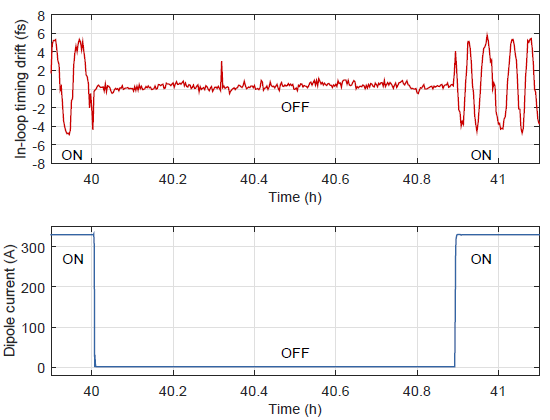 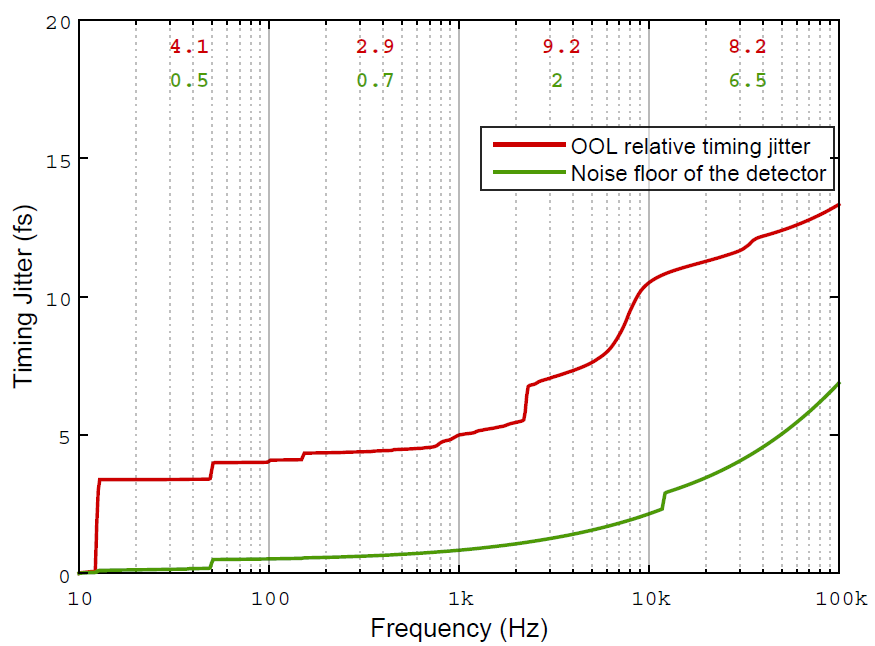 12.5 Hz
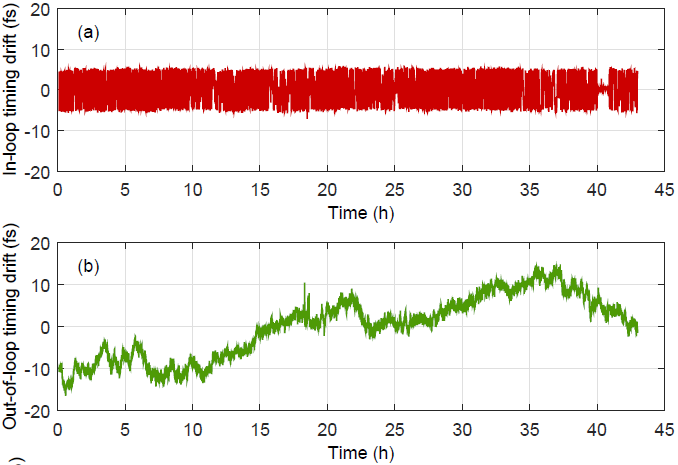 The locking bandwidth of the laser is ~ 2 kHz.
Timing jitter measured out-of-loop is: ~ 10 fs rms  in the BW of [10Hz to 100 kHz].
Peak-to-Peak timing drift of 31 fs has been measured over 43 hr.
There is more room for improvement.